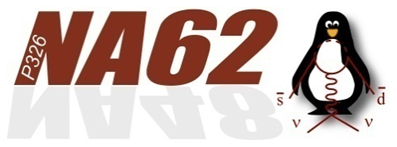 M. Sozzi - Presentazione preventiviINFN Pisa – 2 Luglio 2019
Stato dell’esperimento (1)
2016: primo run di fisica (circa 1 mese)Rivelatore e trigger parziale 40-50% intensitàSensibilità 0.3 eventi SMDue analisi (al CERN) nel 2018: 1 evento
2017: secondo run di fisica (161 gg)Rivelatore e trigger completi 60% intensitàStatistica x10, analisi (standard) in corso
2018: terzo run di fisica (217 gg)60-70% intensità, test al 100%Nuovo collimatore per fondo upstream, live-time più altoRiprocessamento in corso, ottimizzazione analisi
Primo risultato
1 mese di run 2016
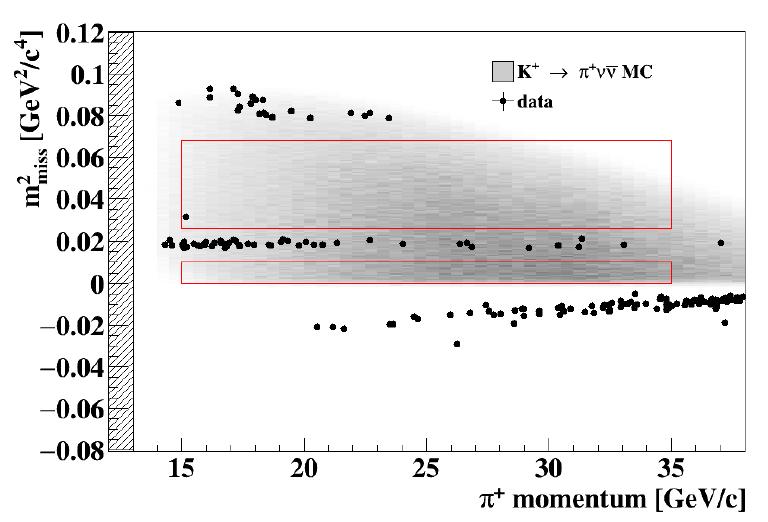 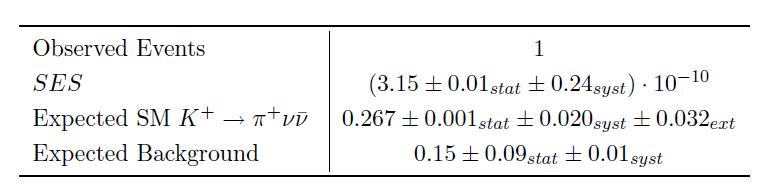 Verso il secondo risultato
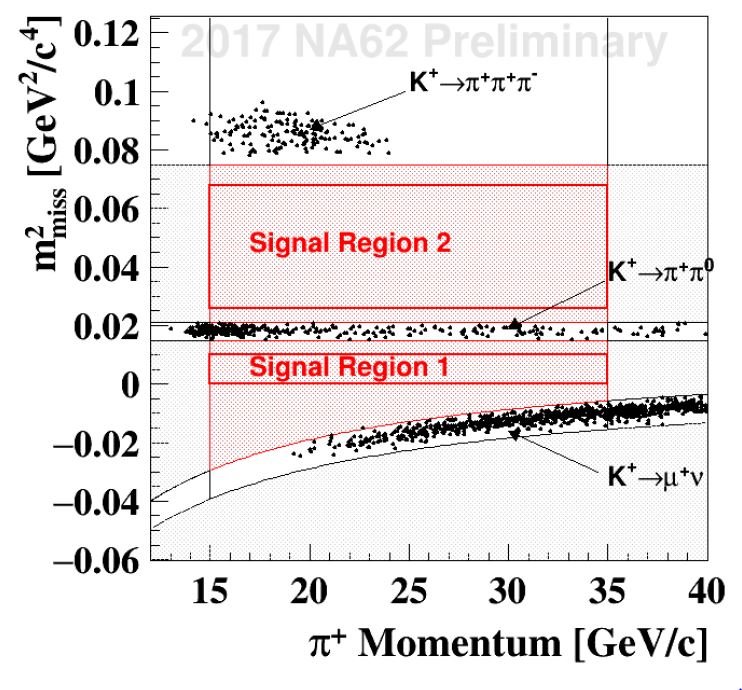 Analisi run 2017
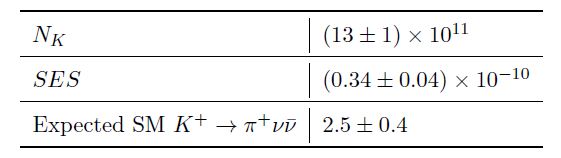 x 9.5
Obiettivo: superare il livello di Brookhaven
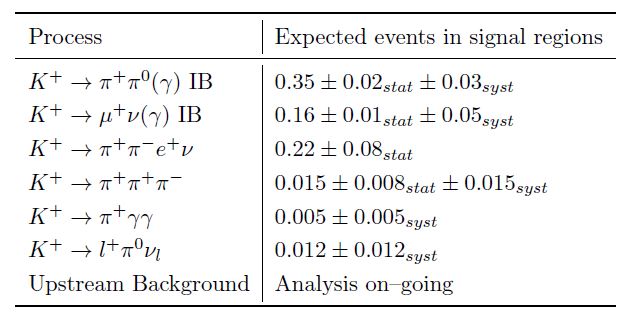 x 5.5
Moltre alter analisiEs. LFV best limits (Moriond 2019):
x 8
x 12
x 7.5
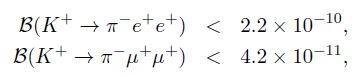 v. B flavor anomalies…
Futuro
L’intensità raggiungibile dipende fortemente dalla qualità del fascio
Riduzione dell’effetto dei decadimenti upstream e del random veto (fino a 35%)
Possibile riduzione mistag Gigatracker
Miglioramento del trigger calorimetrico in corso

Necessario run post-LS2 per completare l’esperimento: Run in 2021-2022 già previsto dal CERNParte della collaborazione valuta progetti futuri (x4, KLEVER)
Attività prevista:- Manutenzione - Produzione aggiuntiva di 5 schede TEL62 + 10 TDCB (in corso) e test- Analisi con graduale transito verso Italia- 2 dry run al CERN- Sostituzione processore centrale di trigger- Quarta stazione Gigatracker- Ottimizzazione dell’analisi e studio di altri fattori di miglioramento
Anagrafica
Possibile partecipazione in sigle sinergiche (es. CSN5)
Attività previste
Manutenzione TDAQ
Produzione aggiuntiva di 5 schede TEL62 e 10 schede TDCB (quasi completata) + test (manpower esterno)
Possibile produzione 5 schede per impulsare sistema
Analisi dati con graduale transito verso Italia:(1) πνν (2) LFV modes (3) Exotics searches: HNL, dark γ, axions and ALPs (coord. INFN)(4) Analisi dati raccolti a intensità 100%
«Dry runs» al CERN: cruciali per mantenere funzionalità e soprattutto competenze (3-4 settimane: Pisa coinvolta per TDAQ) 
Pisa: completamento trigger real-time con GPU, studio di algoritmi di machine-learning per analisi globale
Possibili contributi per progetti di miglioramento rivelatore (TBD)
Richieste
(da finalizzare)
Missioni:«Dry run» al CERN: 8 K€Operations manager: 10 K€Riunioni collaborazione, steering, etc.: 28 K€Metabolismo: 7.5 K€
Produzione schede impulsatore + cavi (SJ): 7K€Magazzino CERN, pool, auto ecc.: 6 K€
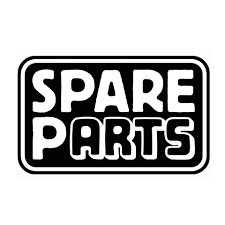 NA62 Italia
Ferrara (GTK)
Firenze (RICH) – Leader WG RICH
LNF (LAV) – Leader WG LAV
Napoli (LAV, CHANTI) - RN
Perugia (elettronica RICH, vecchio CHOD)
Pisa (TDAQ, LAV) – Leader WG TDAQ, Operations manager
Roma I (Computing, TDAQ) 
Roma II (TDAQ trigger calorimetrico)
Torino (GTK, TDAQ)
Intensità crescente
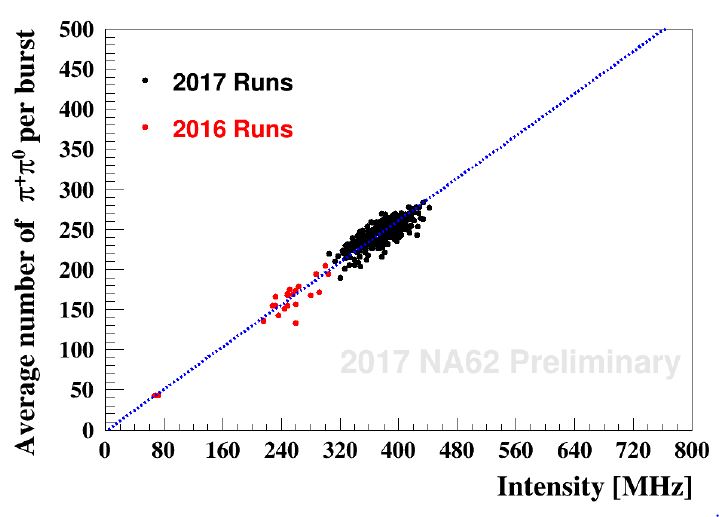 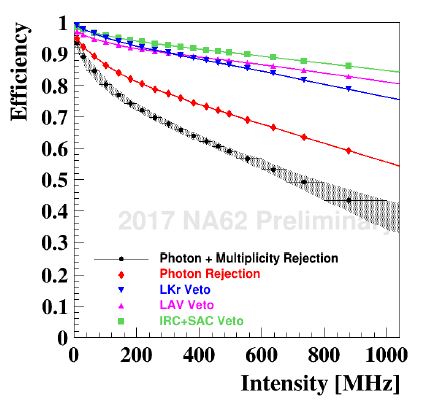 Miglioramento qualità fascio, live-time